Казённое учреждение Ханты-Мансийского                 Автономного Округа Югры. Урайский Специализированный Дом ребенка
Дидактическая игра. Времена года.
«Когда это бывает?»
(вторая младшая группа)
 





                                                  

автор воспитатель: 
Белозёрова Ирина Анатольевна
                                                                                                                                                                                                                                        
                                                    г. Урай. 2012г
Цель игры:
Обобщить и систематизировать представления о временах года по основным, существенным признакам.
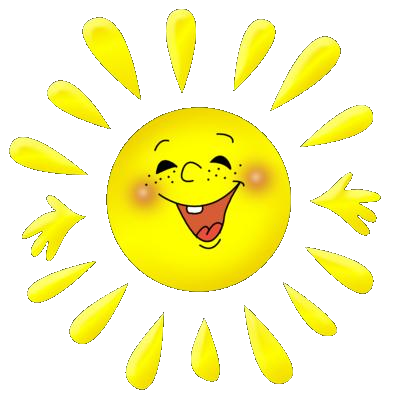 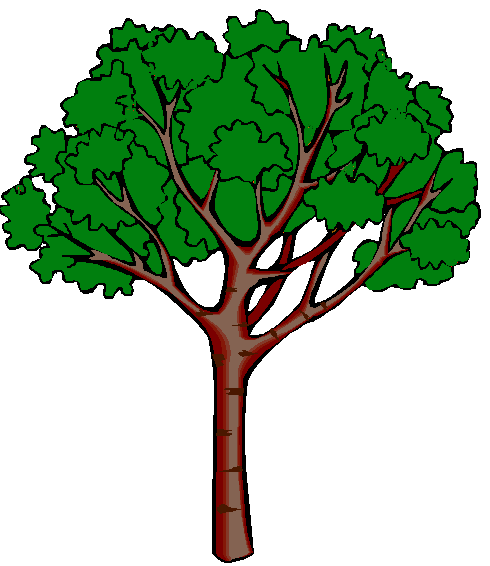 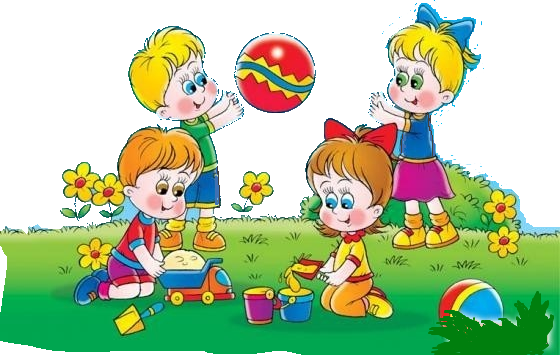 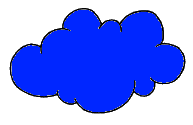 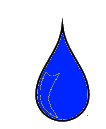 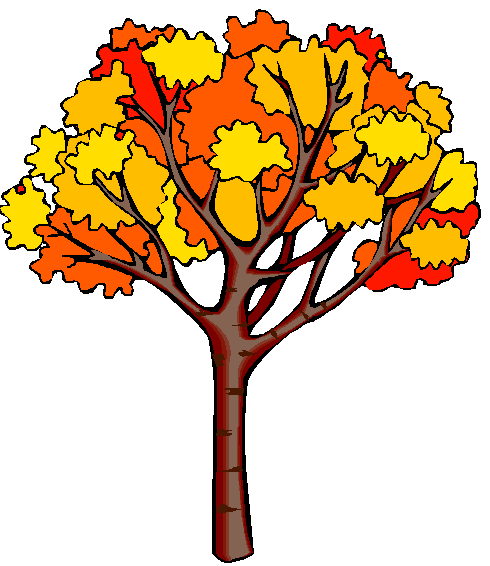 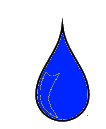 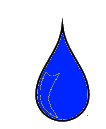 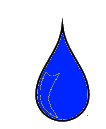 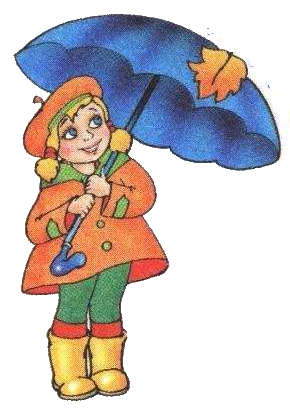 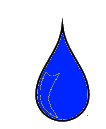 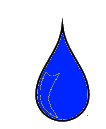 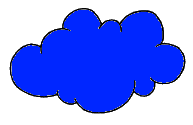 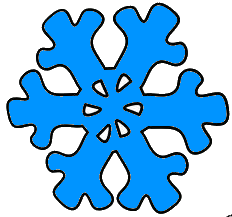 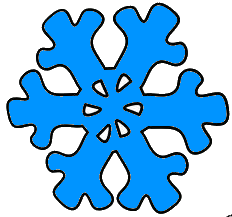 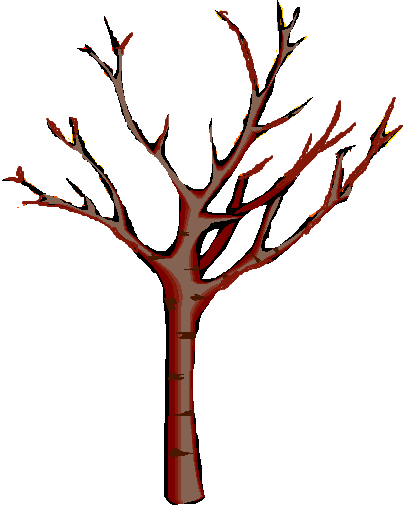 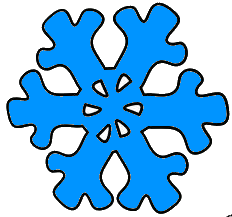 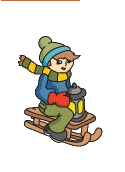 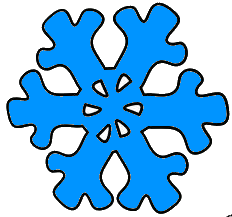 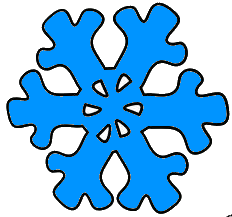 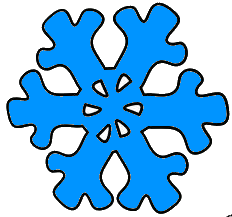 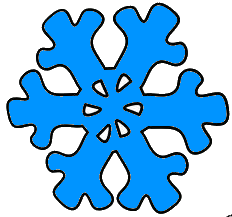 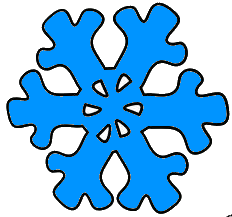 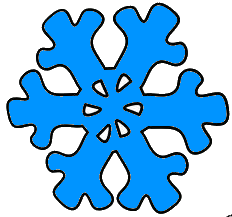 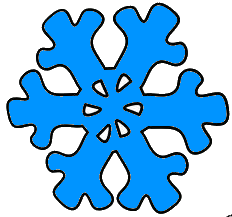 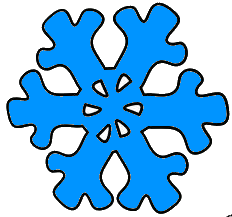 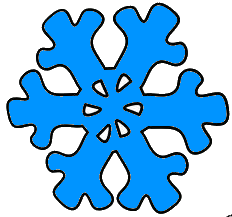 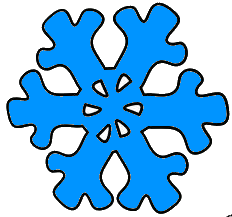 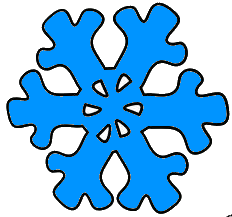 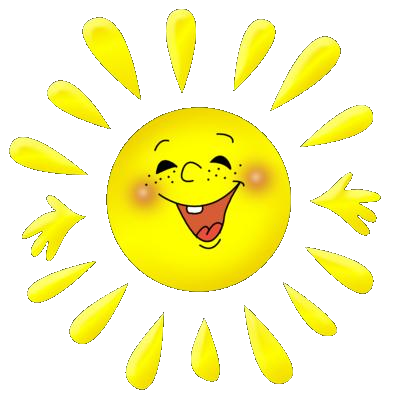 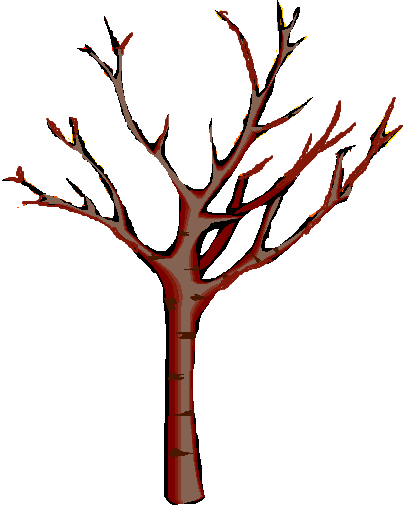 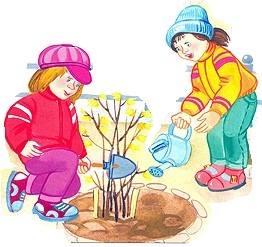 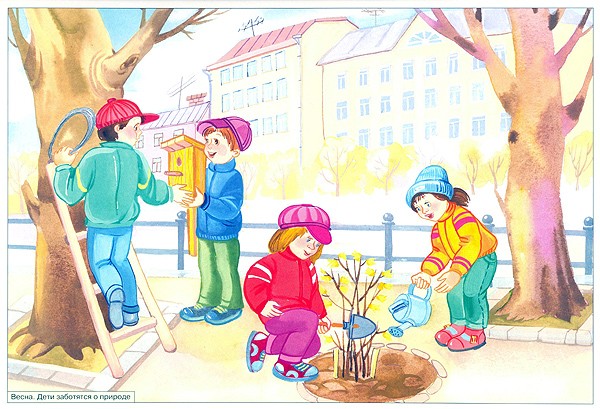 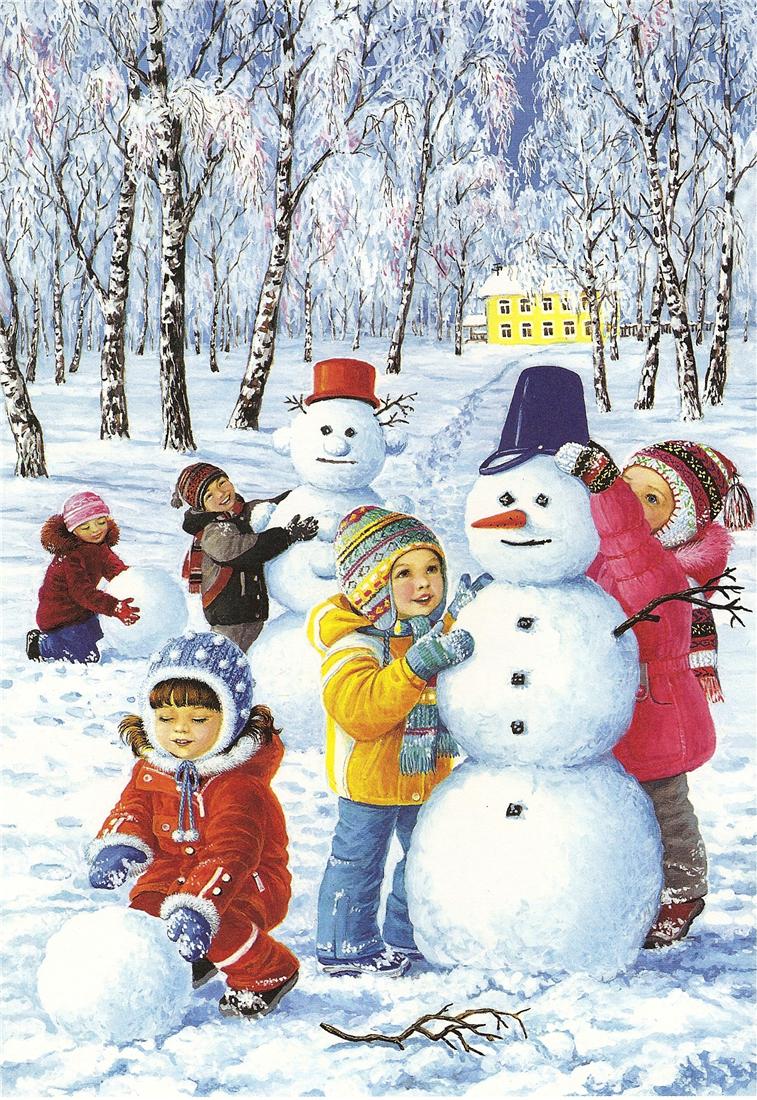 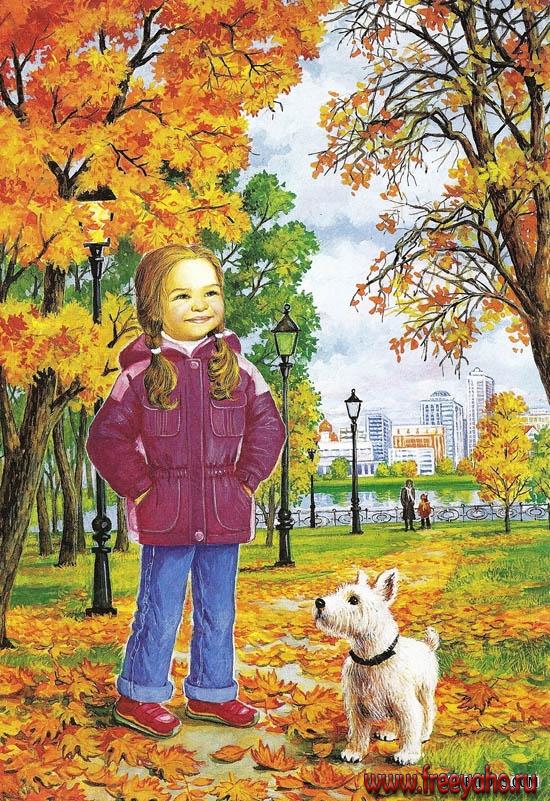 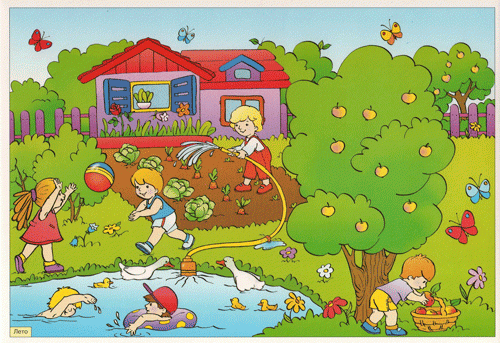 Интернет ресурсы.
http://www.labirint.ru/screenshot/goods/73209/5/